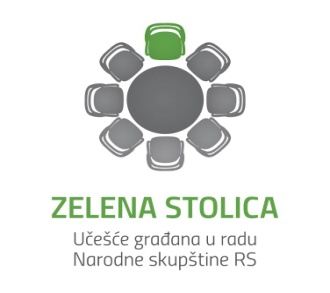 Zelena stolicaUČEŠĆE CIVILNOG DRUŠTVA U PROCESIMA DONOŠENJA ODLUKA VEZANIH ZA ŽIVOTNU SREDINU29. april 2015.Narodna skupština Republike Srbije
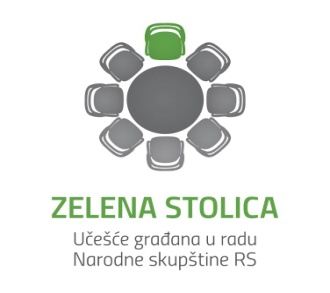 Učešće javnosti u procesima donošenja odluka je politički princip, ili praksa, koji se može smatrati jednim od ljudskih prava. Poslednjih godina učešće organizacija civillnog društva (OCD) se posmatra kao jedan od ključnih segmenata u rešavanju problema životne sredine  i stimulisanju održivog razvoja. Uključivanjem OCD  u procese donošenja odluka povećava se transparentnost i odgovornost. Samim tim postiže se demokratičnost procesa donošenja odluka što je bitno za dobro upravljanje životnom sredinom.
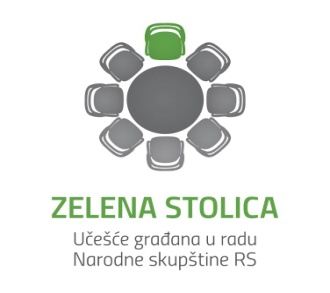 Nivoi uključivanja OCD u procese donošenja odluka:Informisanje je najniži nivo učeća. Na ovom nivou grupe, ili pojedinci, dobijaju informaciju o aktivnostima bez mogućnosti da na njih utiču.Konsutovanje je tip učešča javnosti u kome zainteresovane strane dobijaju informaciju o aktivnosti, projektu, planu i zahteva se njihovo mišljenje. Mišljenja se razmatraju ali u finalu ne moraju biti usvojena.Zajedničko odlučivanje je proces u kome su zainteresovani uključeni u proces donošenja odluka. Oni bivaju pozvani da prouče zadatak i okruženje, učeštvuju u diskusijama i donošenju odluka.Zajedničko delovanje  podrazumeva da se odluka donese uz učešće zainteresovanih strana a potom u saradnji sa njima i primeni.Podrška interesima zajednica ili OCD je na samom vrhu piramide. Na ovom nivou lokalno stanovništvo ili OCD postavljaju ciljeve a uloga institucija i stručnjaka je da podrže primenu ovih ciljeva.
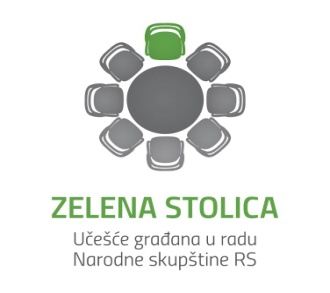 Pravni okvir učešća civilnog društva u procesima donošenja odluka
Učešće javnosti i pristup informacijama o životnoj sredini je utemeljeno u Ustavu RS, brojnim zakonima, međunarodnim sporazumima i direktivama Evropske unije.Odredbama  člana  74.  Ustava  Republike  Srbije („Sl. glasnik RS”, br. 98/06), definisano je da svako ima  pravo  na  zdravu  životnu  sredinu  i  na  blagovremeno  i  potpuno obaveštavanje  o  njenom stanju,  da  je  svako,  a  posebno  Republika  Srbija i  autonomna  pokrajina,  odgovoran  za  zaštitu životne  sredine,  kao  i  to  da  je  svako  dužan  da čuva i poboljšava životnu sredinu.U nacionalnom zakonodavstvu Republike Srbije, opšte pravo pristupa informacijama je najopširnije definisano u Zakonu o slobodnom pristupu informacijama od javnog značaja.Pravo na pristup informacijama je takođe uspostavljeno i drugim zakonskim aktima kojima se uređuju pitanja iz oblasti životne sredine, kao što su Zakon o zaštiti životne sredine, Zakon o hemikalijama, Zakon o zaštiti od nejonizujućih zračenja, Zakon o biocidnim proizvodima , Zakon o zaštiti prirode itd.Učešće javnosti u donošenju odluka o posebnim aktivnostima je uređeno Zakonom o proceni uticaja na životnu sredinu i Zakonom o integrisanom sprečavanju i kontroli zagađivanja životne sredine. Arhuska konvencija -jedan od najnaprednijih međunarodnih ugovora koji se tiču životne sredine. Konvencija o dostupnosti informacija, učešću javnosti u donošenju odluka i pravu na pravnu zaštitu u pitanjima životne sredine
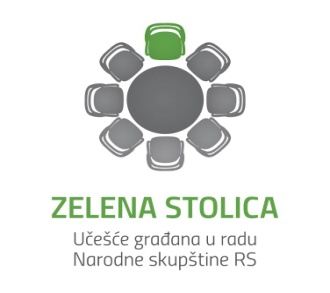 Zelena stolica: institucionalni mehanizam učešća građana u donošenju odluka  po pitanjima životne sredine.

Mehanizam je uspostvaljen odlukom Odbora za zaštitu životne sredine u skladu sa poslovnikom o radu Odbora.

Osnovan 5. juna 2013. godine

Inicijatori:
Beogradski fond za političku izuzetnost, Beogradska otvorena škola, Centar modernih veština, Evropski pokret u Srbiji, GM Optimist, Inženjeri zaštite životne sredine i Mladi istraživači Srbije.
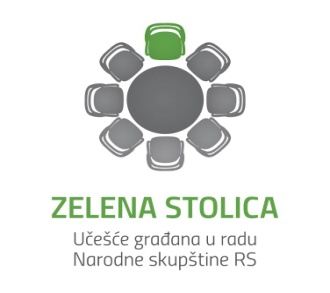 Uloga Zelene stolice:
da omogući ostvarivanje uticaja zainteresovanih strana na procese donošenja odluka; da omogućava građanima, posredstvom predstvanika CSO, učešće u procesima donošenja zakona koji uređuju oblast životne sredine.
-    Da omogući da odluke bude transparentnije, kvalitetnije i  donete uz podršku šire javnosti, čime se postiže i njihova veće primenjivost.
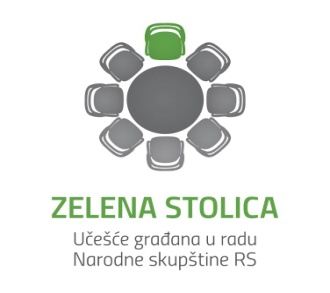 Kako smo počeli?
Informisanje OCD koje se bave zaštitom životne sredine o uspostavljanju mehanizma “Zelena stolica” i ispitivanje zainteresovanosti i kapaciteta organizacija da se uključe u rad.
Upitnik:
zainteresovanost za praćenje ili učestvovanje u radu Odbora?
Oblast (i) u kojoj je organizacija aktivna?
Prethodno iskustvo u zakonodavnim procesima.
Biografija nominovanog predstavnika organizacije.
Rezultat: baza 40 OCD-a.
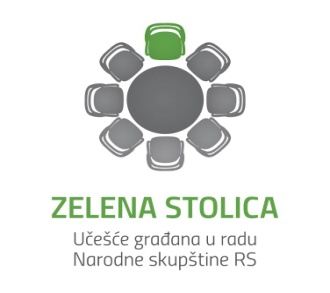 Kako smo funkcionisali?

Koordinirajuća organizacija:Mladi istraživači Srbije.

Poziv za sastanak Odbora upućuje se MIS-u i prosleđuje organizacijama koje su izrazile interes za učešće u radu Odbora (baza Zelene stolice), nakon čega se vrši odabir predstavnika OCD za konkretni sastanak.
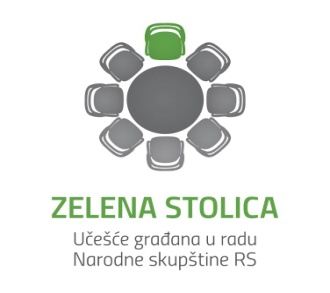 Teškoće u funkcionisanju:
- niska motivisanost OCD za učestvovanje u radu Odbora
volonterski angažman
nedostatak finansijskih sredstava za sastanke, za putne troškove učesnika sednica Odbora
 - fokusiranje predstavnika OCD na probleme lokalnih zajednica
nepoznavanja pravila i procedura u radu Odbora
brzo zakazivanje sednica Odbora i prateće procedure
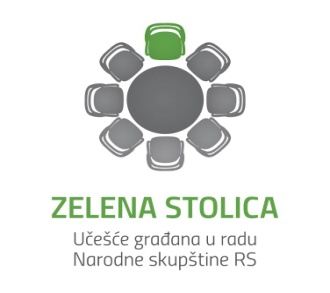 Mehanizmi saradnje OCD i institucija
SEKO
Sektorske organizacije civilnog društva (SEKO) predstavljaju mehanizam saradnje civilnog društva i javnog sektora prilikom planiranja i korišćenja sredstava iz međunarodne razvojne pomoći.Ovu saradnju civilnog društva i javnog sektora koordinira Kancelarija za evropske integracije. 
Cilj SEKO mehanizma je uspostavljanje dugoročnog partnerstva javnog i civilnog sektora u oblasti planiranja, programiranja, praćenja i izveštavanja o međunarodnoj razvojnoj pomoći.
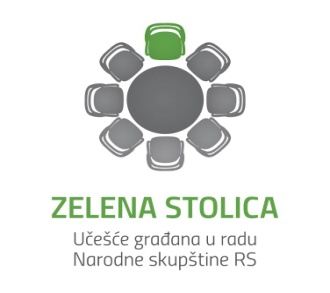 UČEŠĆE OCD U NACIONALNIM SAVETIMA

U poslednjih desetak godina organizacije koje se bave životnom sredinom su imale priliku da budu zvanično uključene u savetodavna tela. 

Ovaj mehanizam uključivanja OCD u proces donošenja oduka ima ogroman značaj i zbog toga što Vlada Republike Srbije imenuje članove.
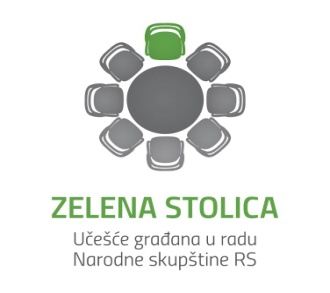 UKLJUČIVANJE OCD U RADNE GRUPE ZA STRATEGIJE I ZAKONE

Ovaj mehanizam uključivanja OCD u proces donošenja odluka ima velike prednosti za sve: organizacije su od početka u mogućnosti da daju svoj doprinos, informacija o procesu je dostupna ne samo učesnicima radne grupe već i široj javnosti, izbegavaju se nesporazumi i sukobi, OCD unose “iskustvo i mišljenje sa terena, i iz života”, štedi se vreme i novac.
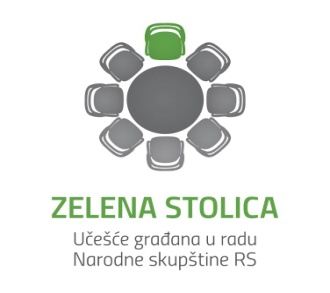 ZELENI SAVET

Zeleni savet je institucionalni mehanizam za unapređenje životne sredine na nivou lokalne samouprave. Kroz rad Zelenog saveta lokalna samouprava uspostavlja dugoročnu, i na jasnim pravilima zasnovanu, saradnju sa civilnim društvom i građanima koji su zainteresovani za rešavanje problema i uspešnu primenu evropskih standarda u oblasti životne sredine.
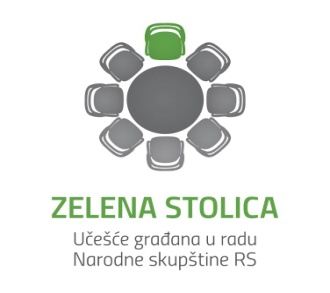 FORUM ZA ŽIVOTNU SREDINU I KLIMU
Postoji više od petnaest godina, inicran od Evropske komisije. Forum je namenjem dijalogu OCD iz zemalja kandidata i potencijalnih kandidata za članstvo u EU sa donosiocima odluka na nacionalnom nivou u Evropskoj komisiji.
Tokom godine organizuje se niz aktivnosti koje imaju za cilj jačanje učešća javnosti u procesu približavanja i ulaska u EU, u oblasti životne sredine i klimatskih promena. Jednom godišnje organizuju se sastanci u Briselu gde OCD imaju priliku da razmene mišljenja sa Evropskom komisijom i najčešće na sastancima učestvuje i Evropski komesar za životnu sredinu. Godišnjem sastanku Foruma prethodi sastanka OCD na nacionlanom nivou.
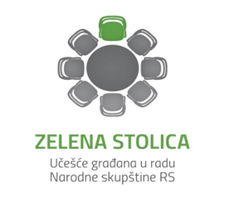 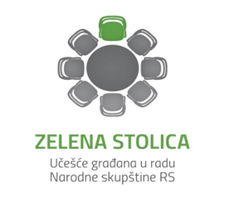 Više o učešću javnosti: obuke.mis.org.rs
Zelena stolica: marija.mutic@cmv.org.rs; tanja@mis.org.rs